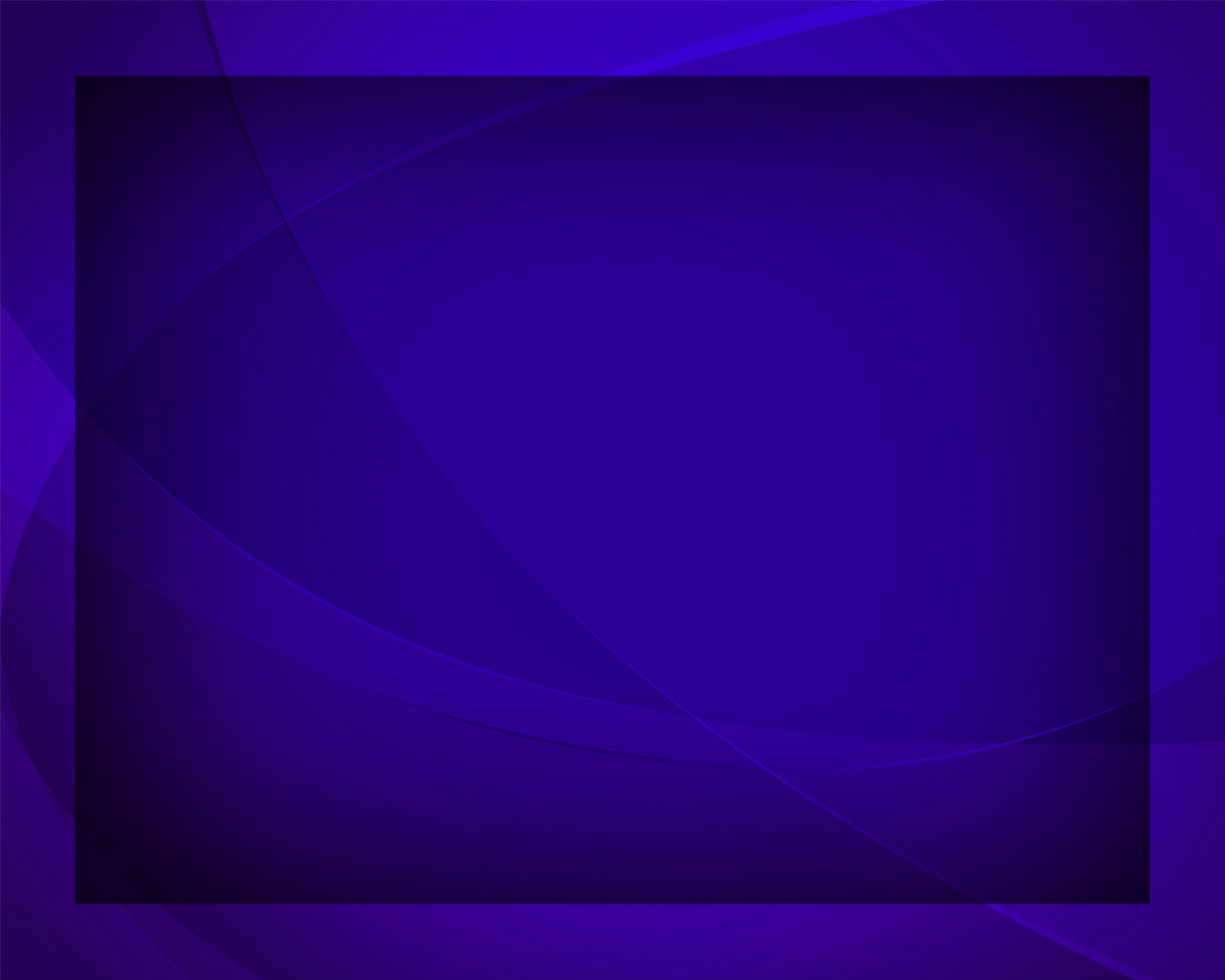 Коль славен
Гимны надежды №1
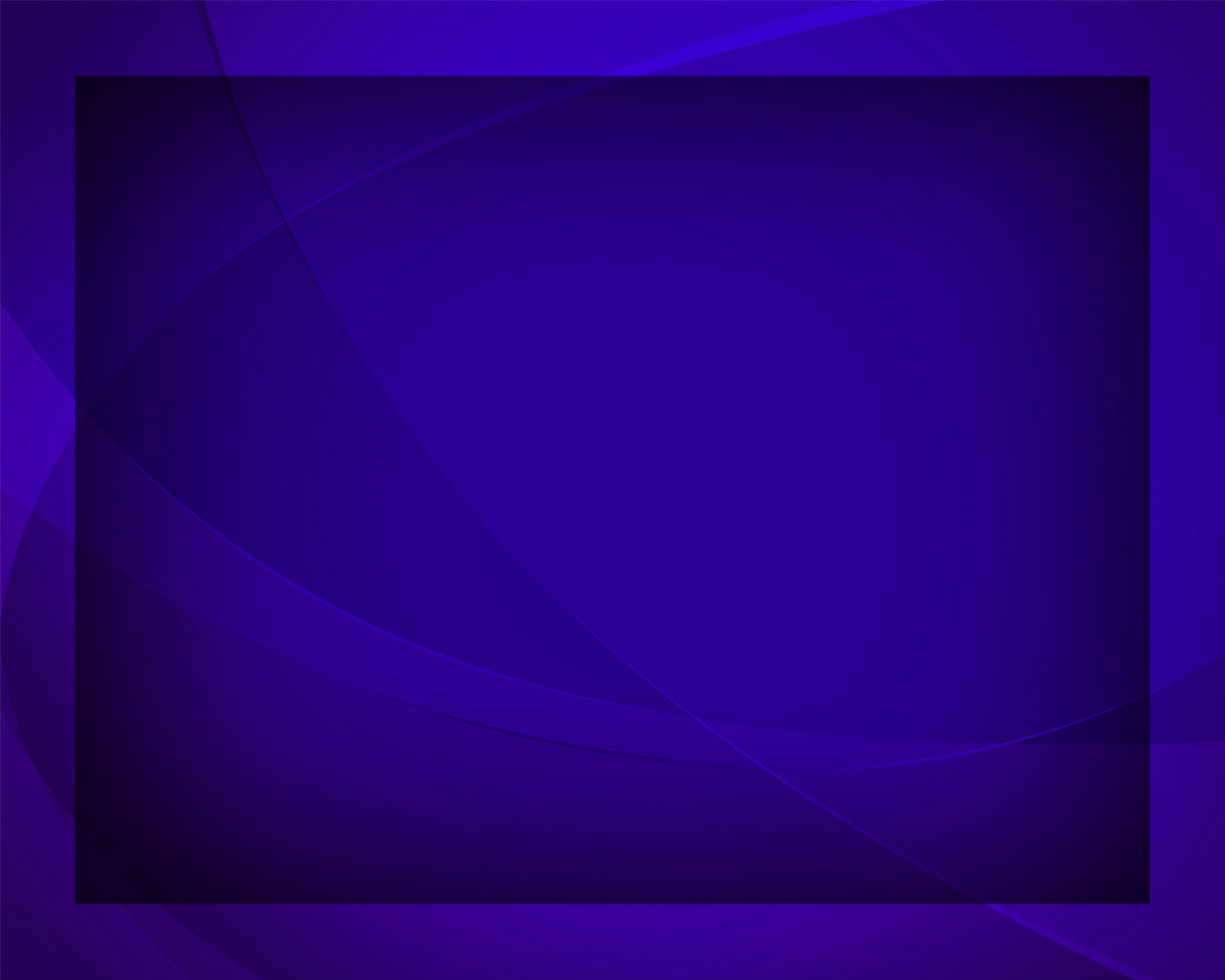 Коль славен наш Господь в Сионе,Не может изъяснить язык.
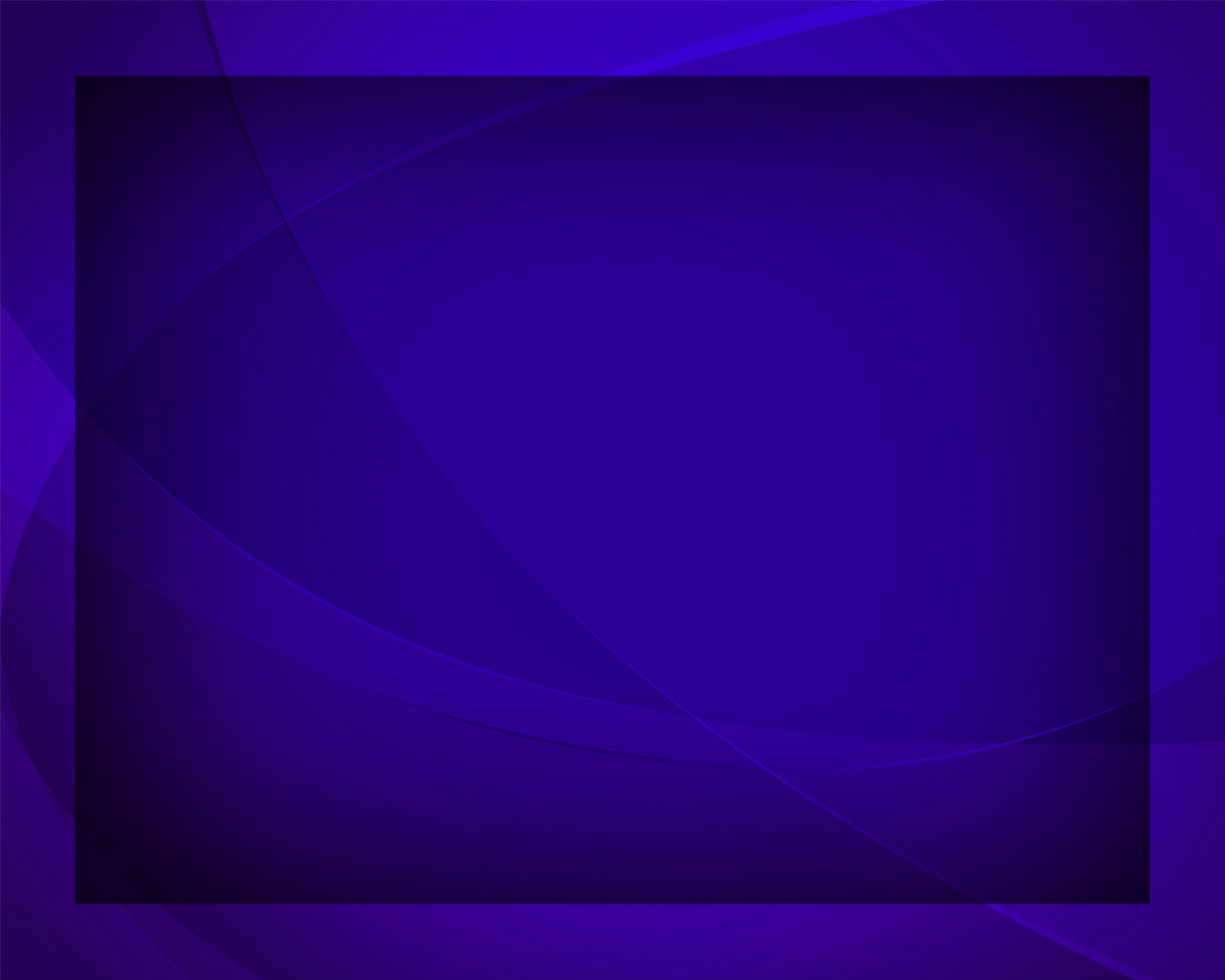 Велик Он в небесах на троне,
В былинках на земле велик.
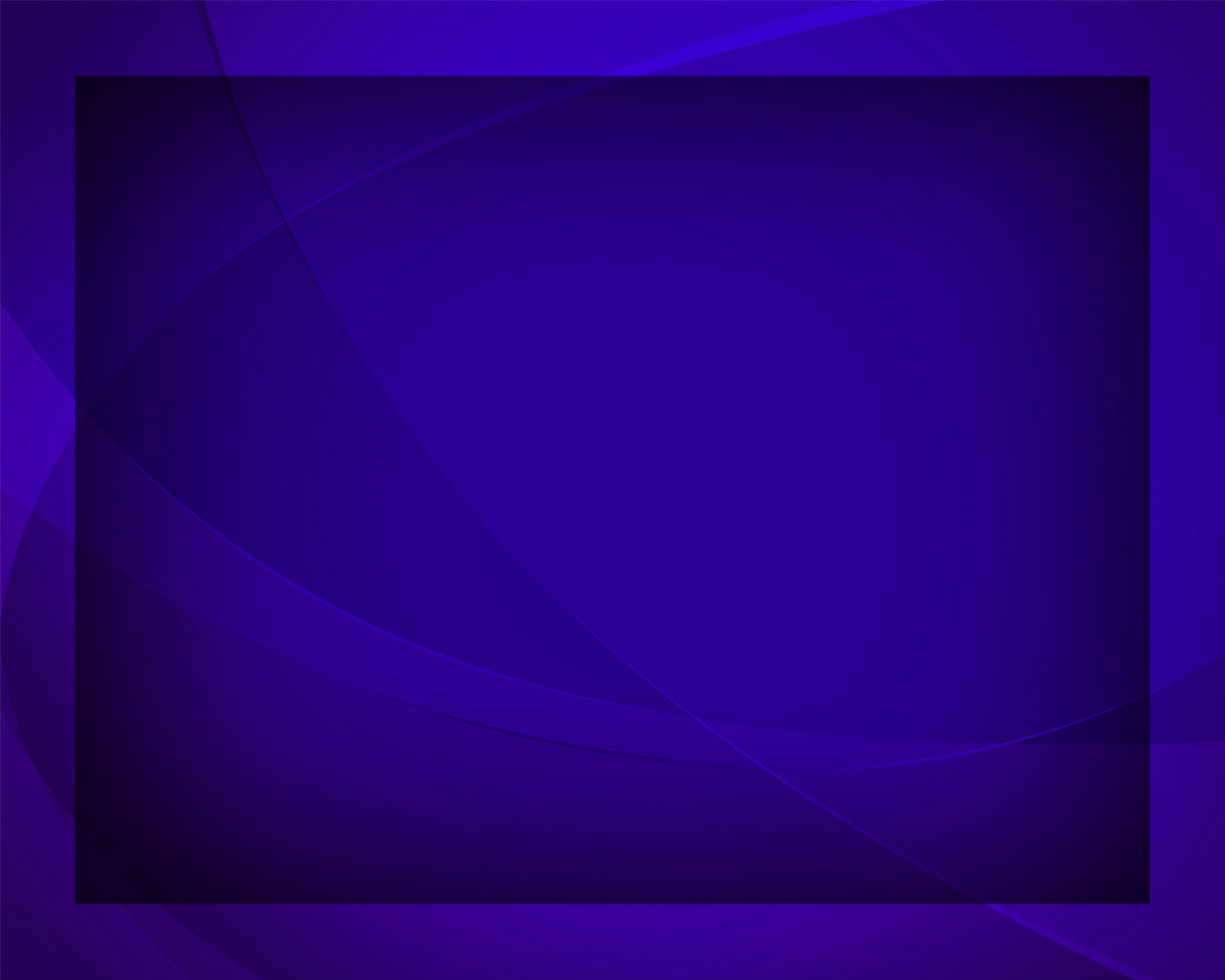 Везде Господь велик и славен,
В ночи, во дни сияньем равен.
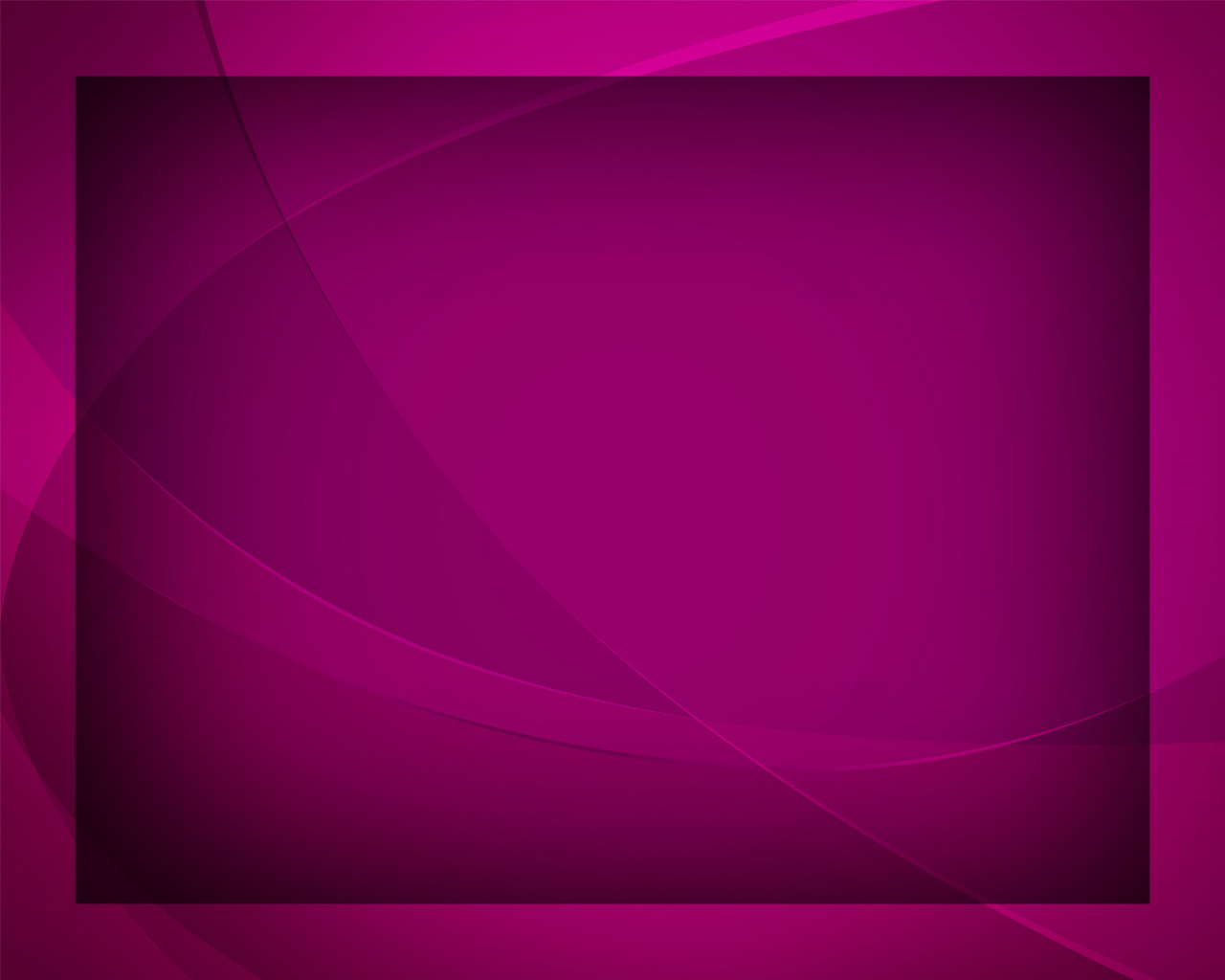 Ты солнцем смертных освещаешь,
Ты любишь, Боже, нас как чад
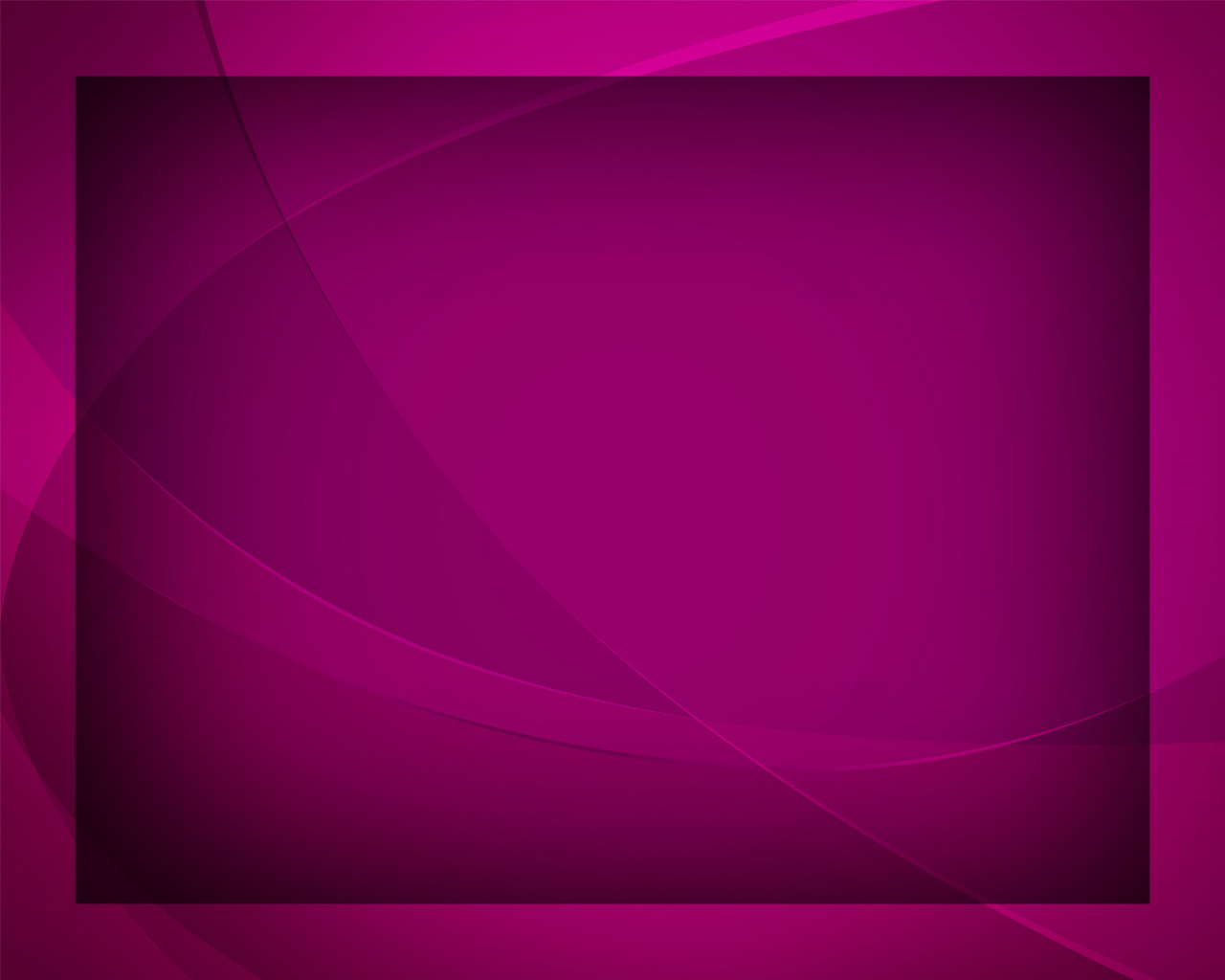 Ты нас трапезой насыщаешь
И воздвигаешь вышний град
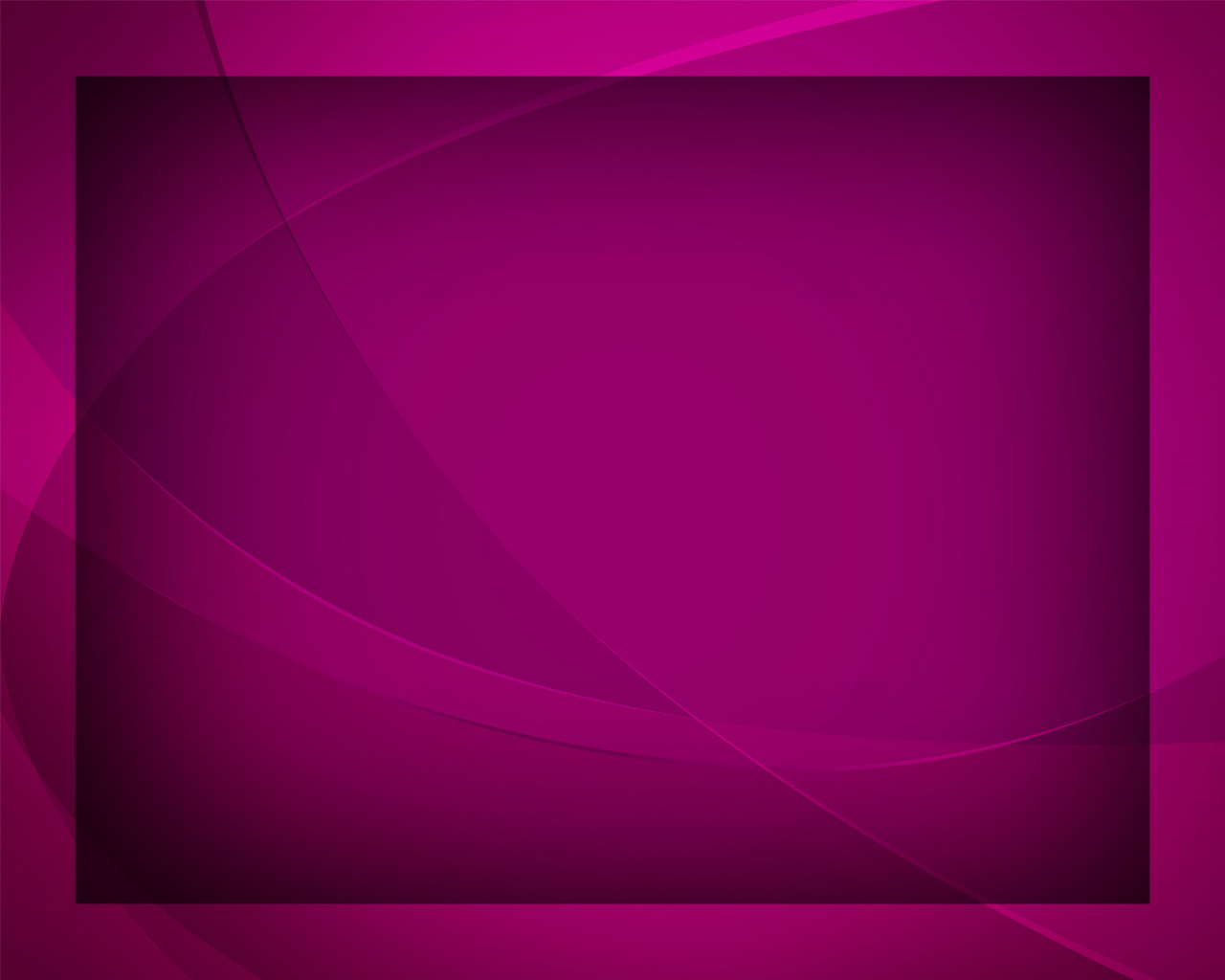 Ты смертных, Боже, посещаешь
И благодатию питаешь.
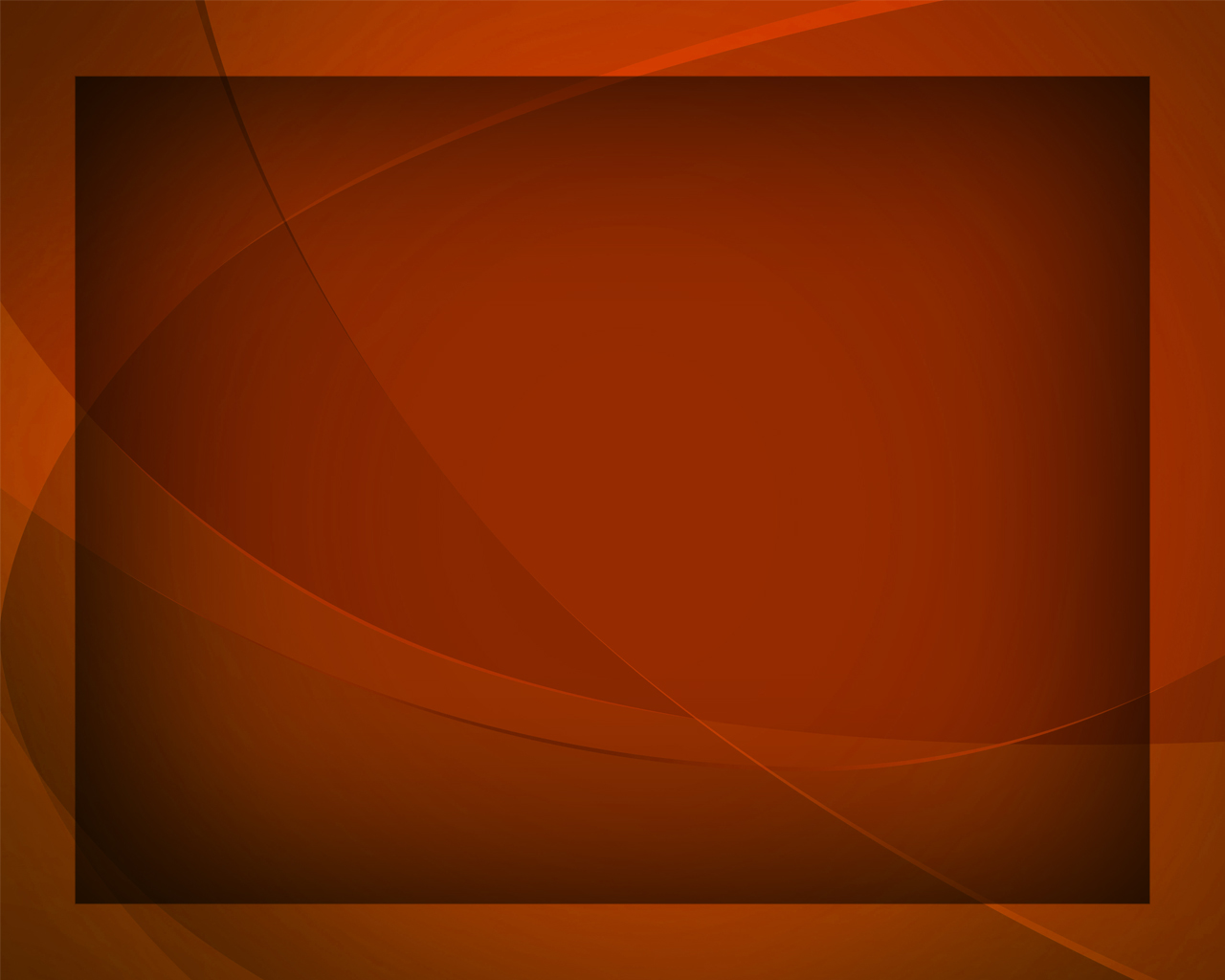 Господь, да во Твои селенья
Воспрянут наши голоса,
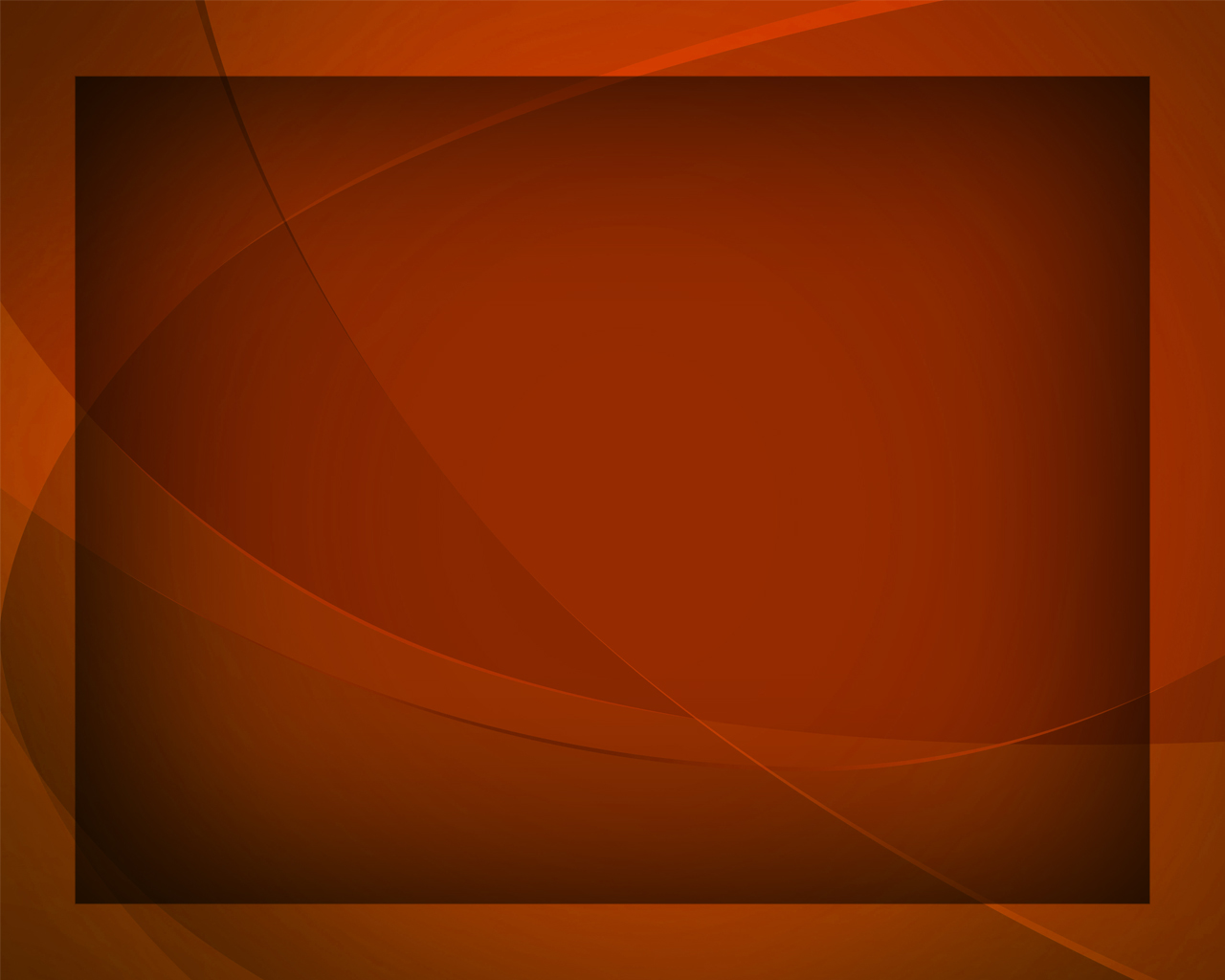 И наше пред Тобою пенье
Да будет чистым, как роса!
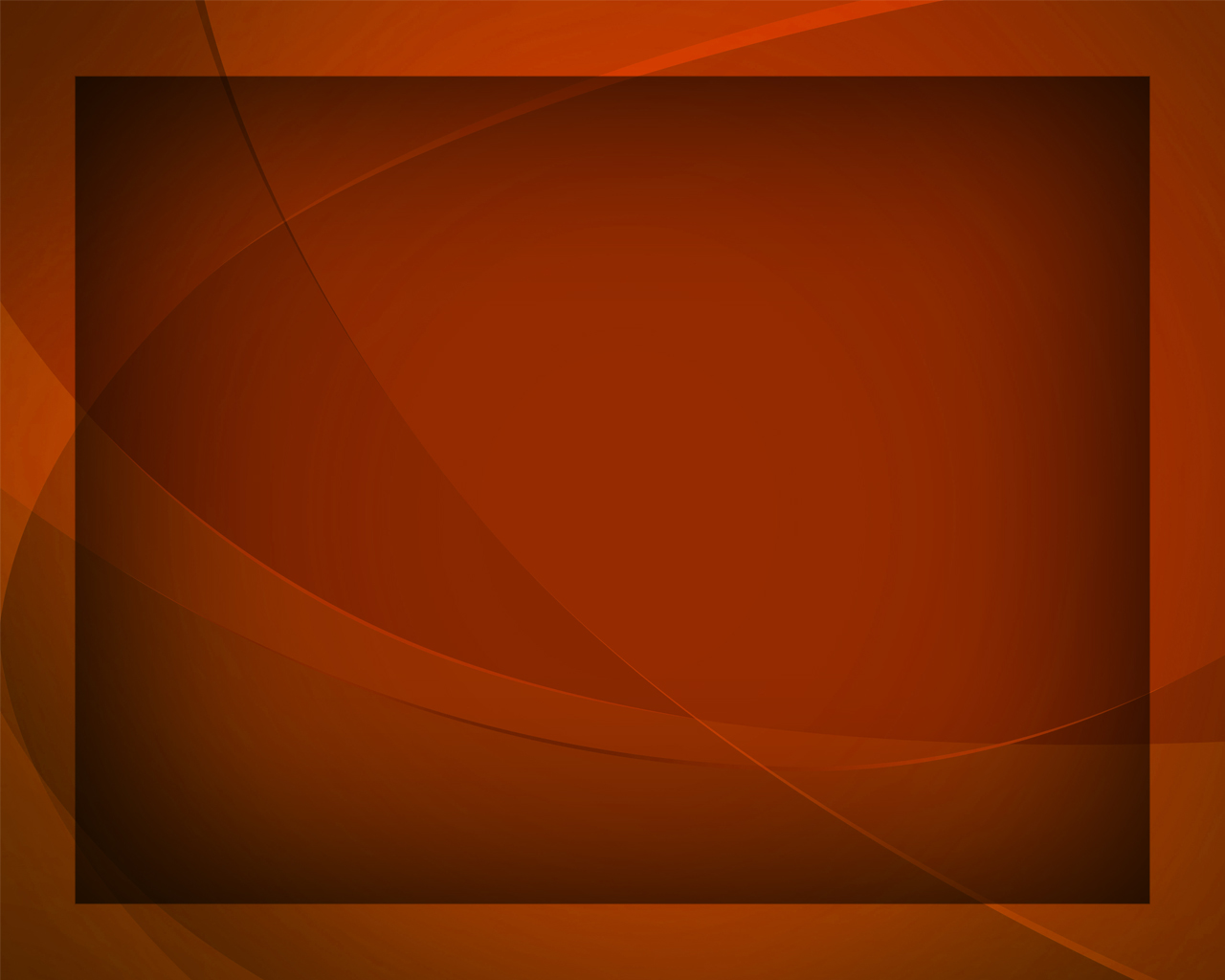 Тебе в сердцах алтарь поставим,
Тебя, Господь, поём и славим.
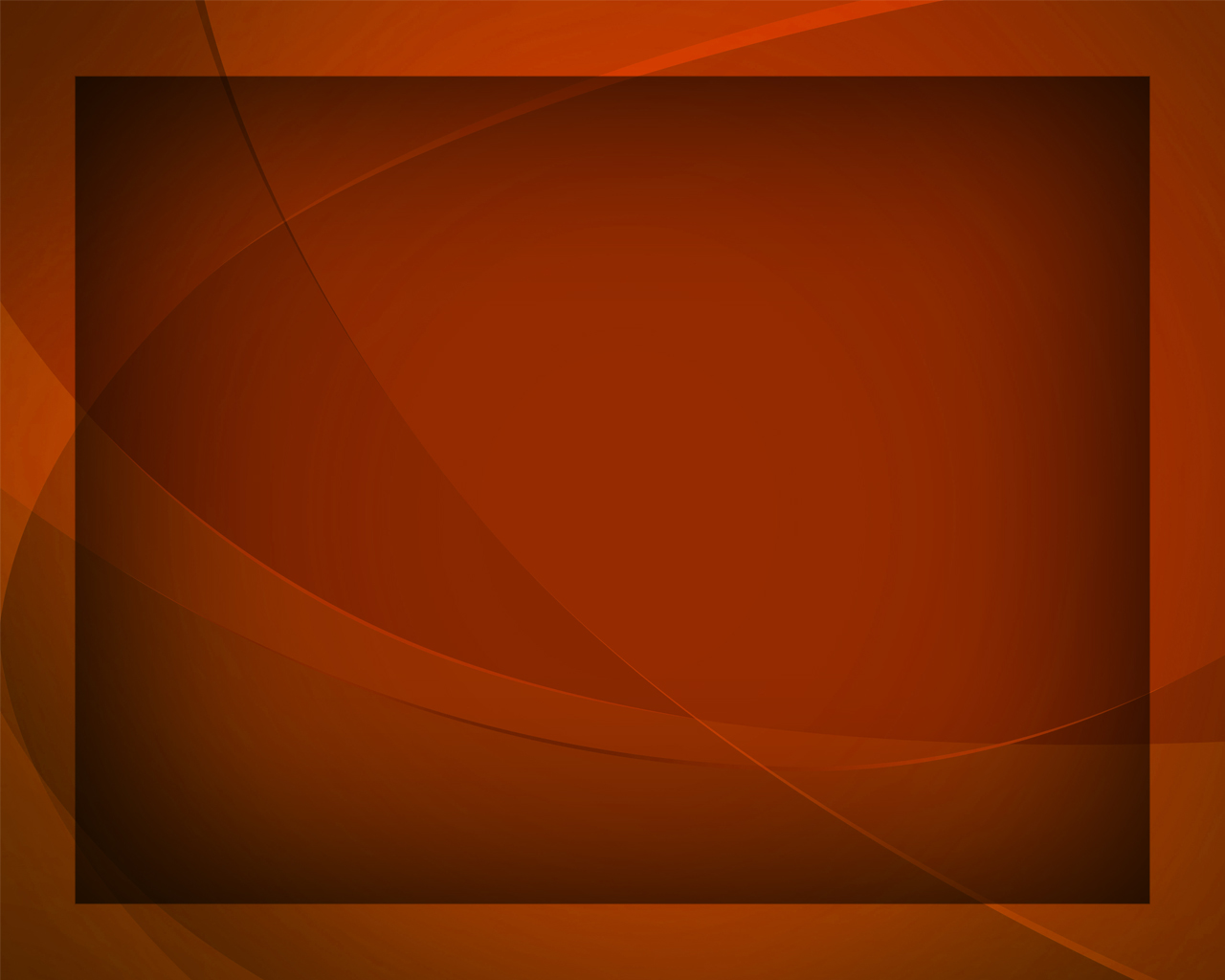